NPS Controls & Monitoring System
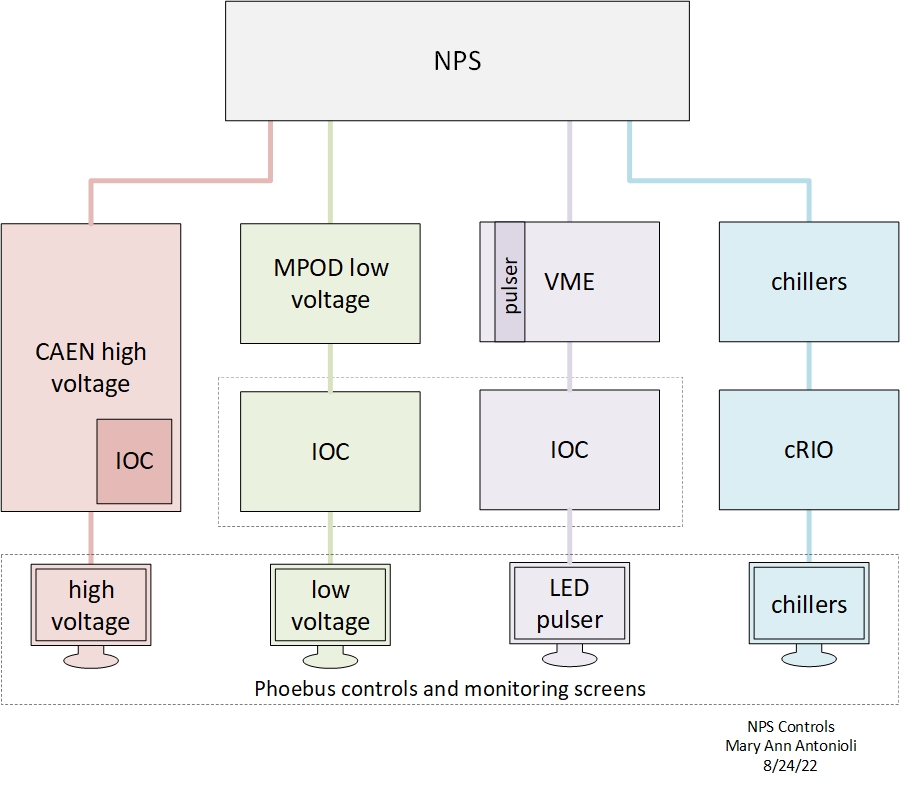 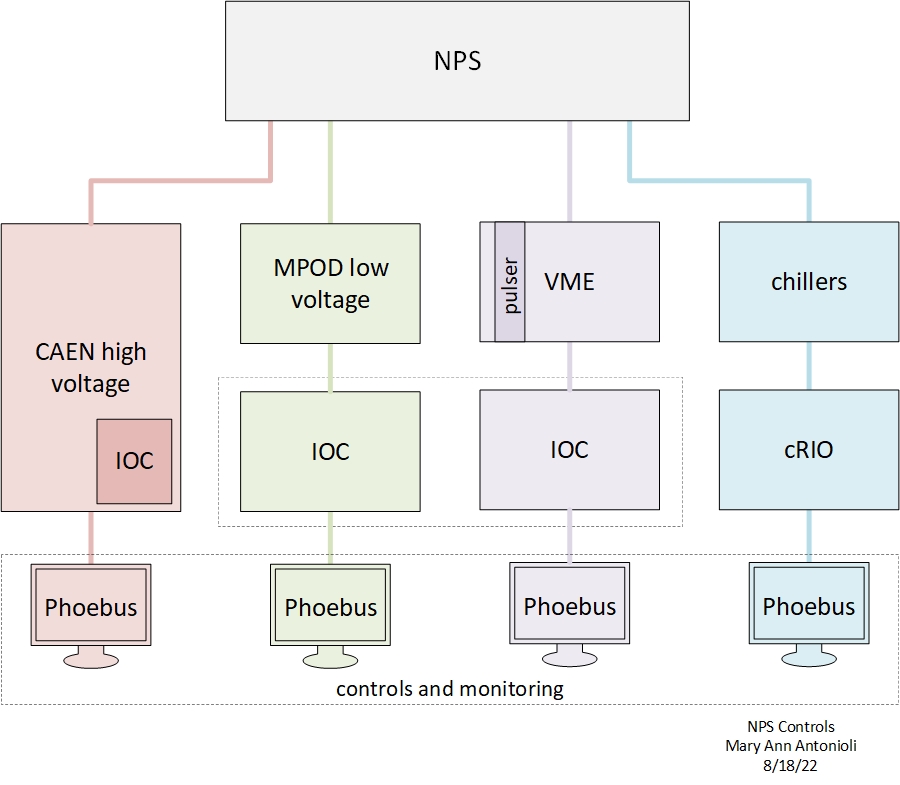 Aaron Brown, Detector Support Group
High Voltage Controls & Monitoring System
Adding instructions to wiki
Startup instructions on cdsg 
Will be available on other accounts 
once DSG has access to them
Controls & Monitoring System ready
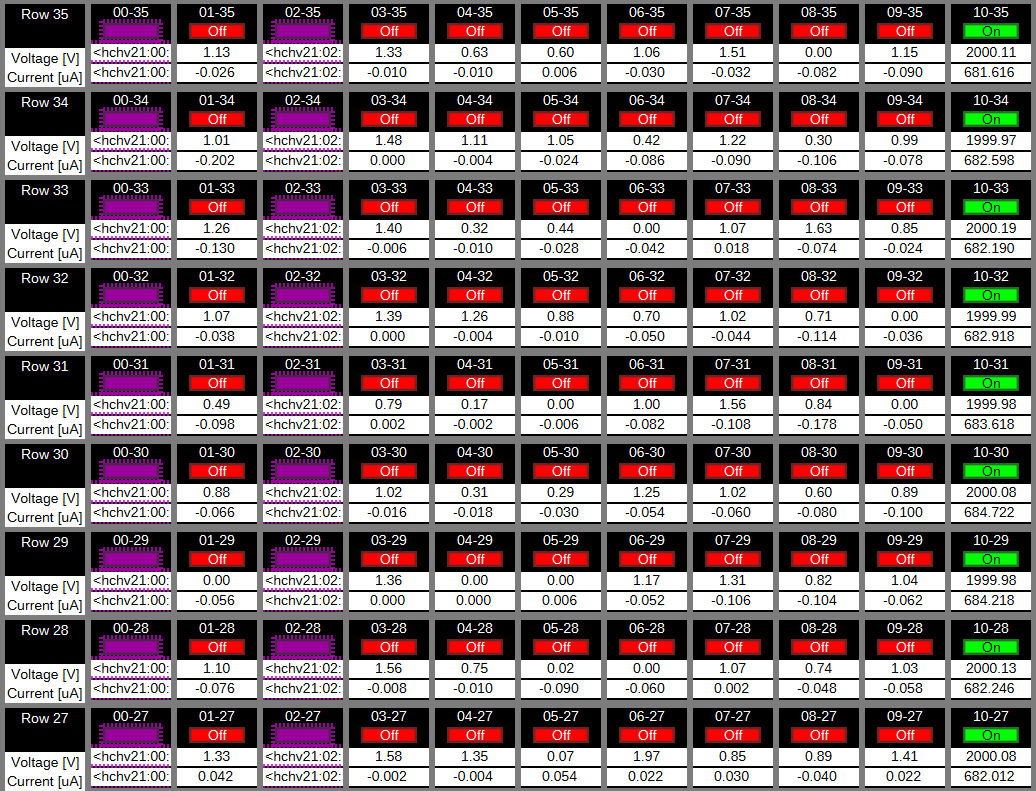 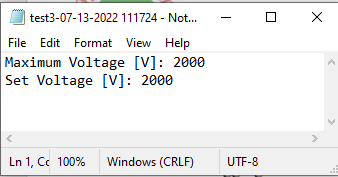 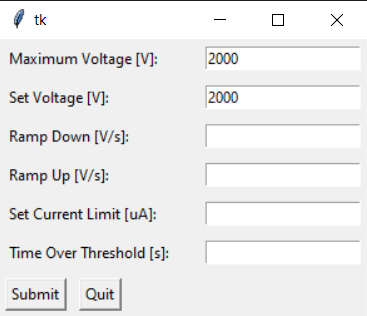 GUI to set high voltage parameters for all channels and modules
Value inputs are saved to a timestamped text file
Changes to individual channels handled with HV EPICS pop-up screens
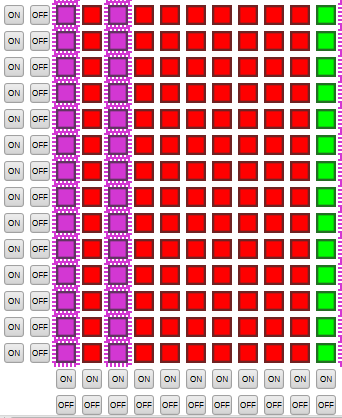 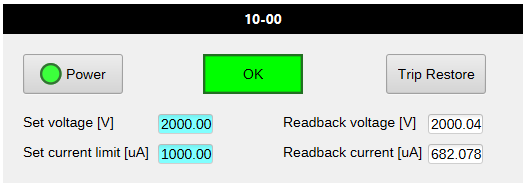 PMT status screen
Phoebus overview screen
Each LED is clickable – opens the PMT status screen
Phoebus detailed screen 
Each rectangle is clickable – opens the PMT status screen
Aaron Brown, Detector Support Group
LV and LED Controls & Monitoring System
LV controls software
SNMP iseg controls & monitoring (programmed in QT)
Hall A uses code for HV modules 
Code can be adapted
Setting up database
HV modules have different parameters
Generating Phoebus screens
Estimated  date of completion  (EDC) 12/02/2022
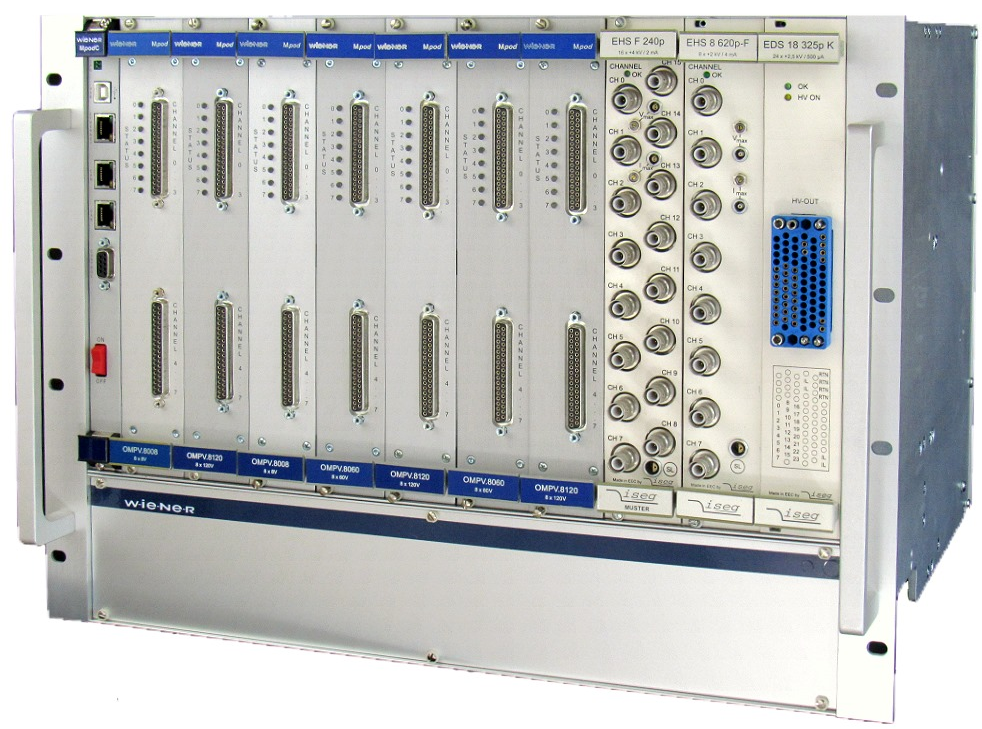 Weiner MPOD crate with low voltage modules
LED controls software
Missing software drivers between the VME LED Drivers and the Phoebus screen (most complex part) 
Installing EPICS drivers onto the VME LED module
Procuring LEDs to use for testing.
Developing Phoebus screen 
EDC unknown
Trying for 12/02/22
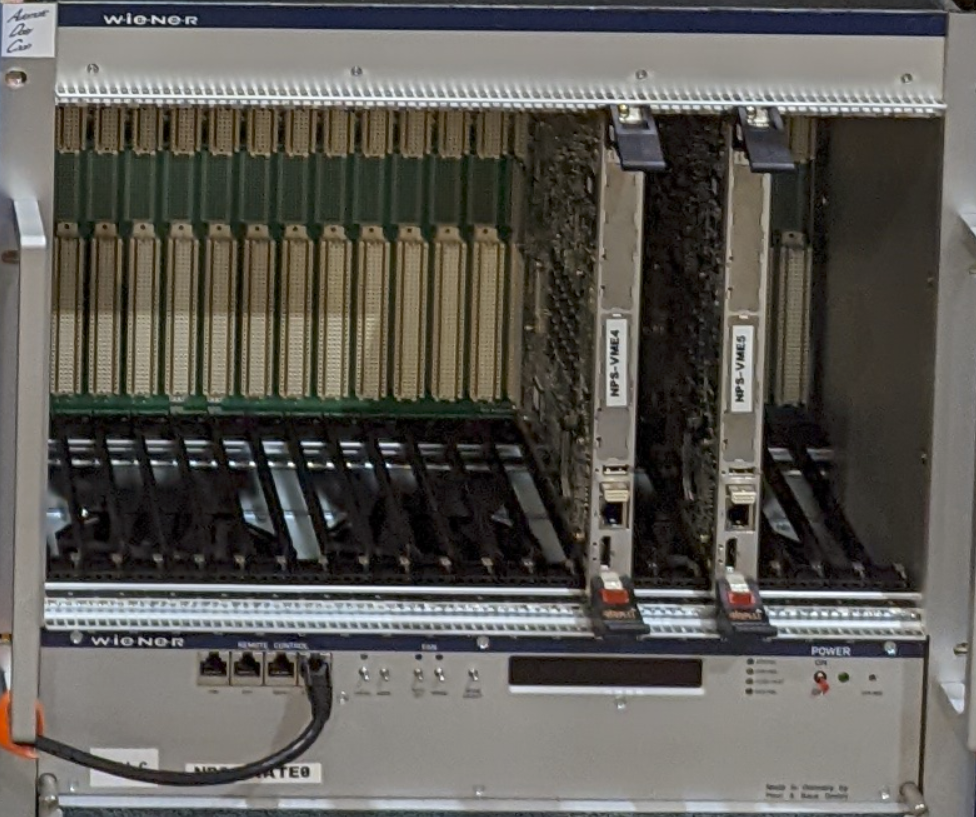 Weiner MPOD crate with VME LED module controllers
Aaron Brown, Detector Support Group
Thermal Readbacks
Revising LabVIEW program to reflect new channel connections for the Keysight readback
Completed testing 12 of 12 relative humidity sensors Developed Phoebus screens 
Tested 4 of 12 of the temperature and humidity readback Phoebus screens.
Fabricating power distribution box
Adding documentation
EDC 12/02/22
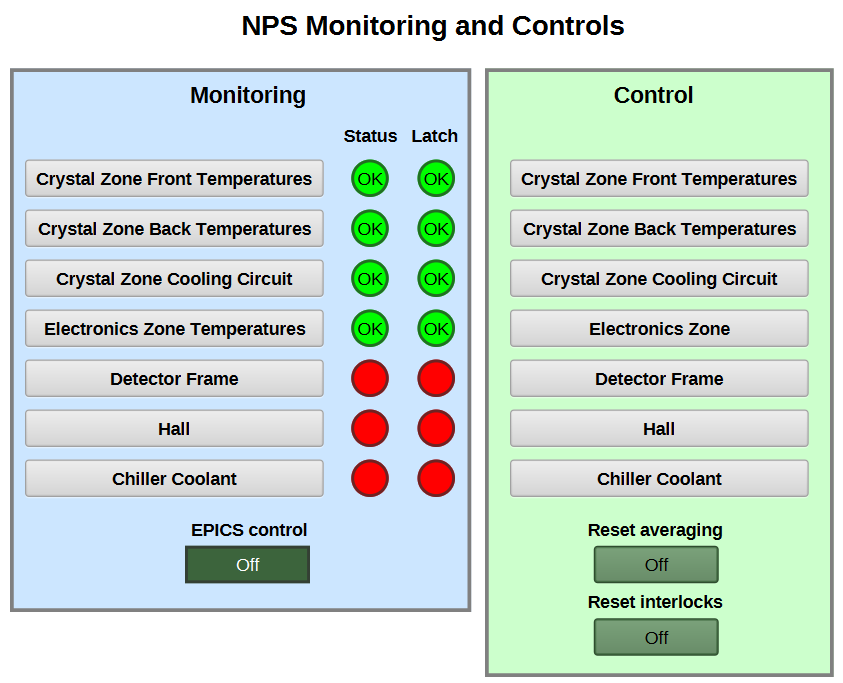 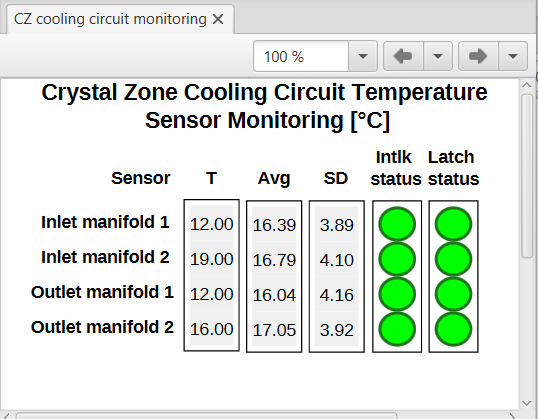 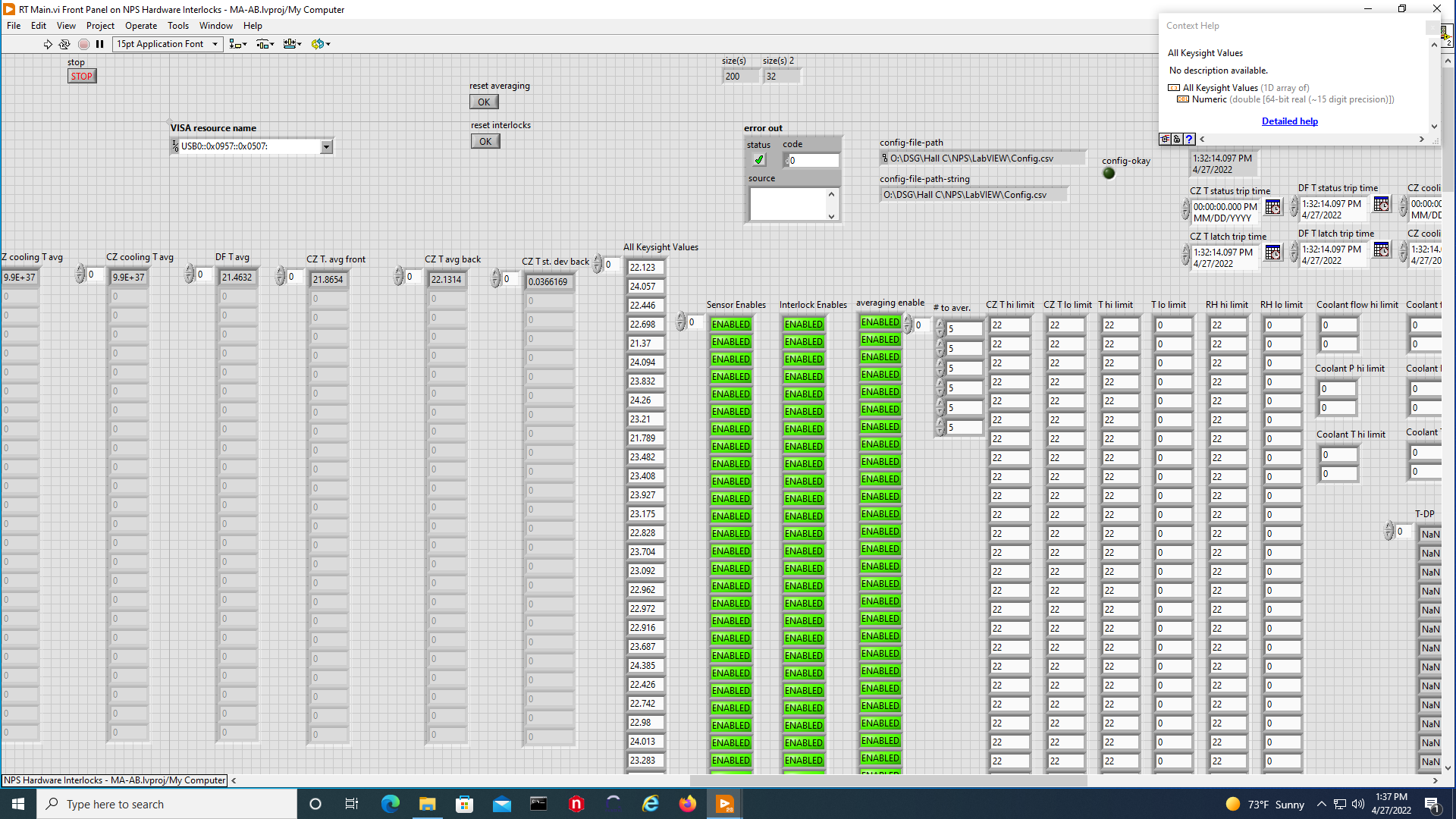 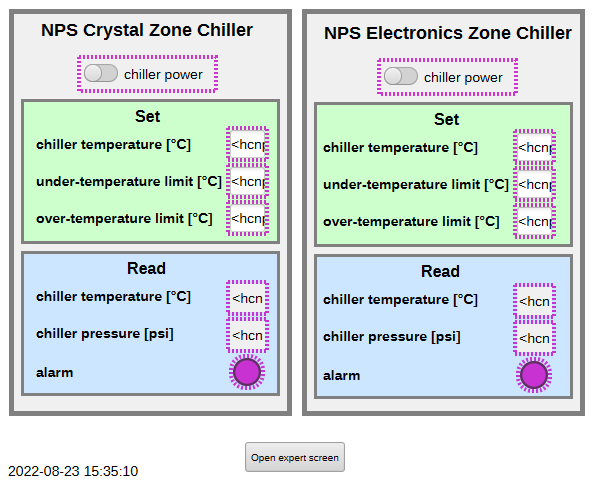 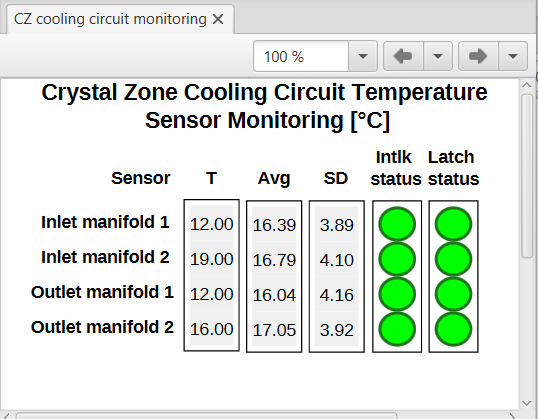 Phoebus screens
Independent VI chiller controls work
Configuration , run, and control Instructions will be provided once chiller controls are installed
Installing bridge between LabVIEW PVs and EPICS PVs for Phoebus
Temperature & humidity sensor readback (Keysight) LabVIEW screen
Displays averages, std. deviations, dew point, alarm limits, and trip delays
EPICS server
PVs used in Phoebus screens
Aaron Brown, Detector Support Group
Summary
DSG needs 3 weeks (without time contingency) to address the items mentioned in the previous slides

Unknown amount of time required for developing missing software drivers between the VME LED Drivers and the Phoebus screen (most complex part)
Aaron Brown, Detector Support Group